RADIOLOGY of SPINE DISEASES
Dr. Sajjad Hussain

Assistant Professor of Radiology 
King Saud University

Consultant Radiologist
King Khalid University Hospital
Imaging Methods to Evaluate Spine

Plain X-Ray Films
Myelogram – injection of contrast medium in CSF followed by x-ray images. Rarely performed now-a-days
Computed Tomography (CT Scan) 
Magnetic Resonance Imaging (MRI)
Discogram  - injection of contrast medium in the disc followed by x-ray images 
Spinal angiography – to evaluate arteries and veins
Ultrasound – more in children
Radionuclide Bone Scan – intravenous injection of radioactive material bound to phosphonates which deposit in bones, followed by images by gamma camera. 
DEXA – radionuclide scan for bone density (osteoporosis)
X-RAYS (RADIOGRAPHS)
Often the first diagnostic imaging test, quick and cheap
Small dose of radiation to visualize the bony parts of the spine
Can detect 
	Spinal alignment and curvature
	Spinal instability – with flexion and extension views
	Congenital (birth) defects of spinal column
	Fractures caused by trauma
	Moderate osteoporosis (loss of calcium from the bone)
	Infections
	Tumors 
May be taken in different positions (ie; bending forward and backward) to assess for instability
COMPUTERIZED TOMOGRAPHY (CT SCAN)
Uses radiation to obtain 2-D and 3-D images
Patients must lie still on a table that moves through a scanner
Cross-sectional images are obtained of the target areas
Much detailed information regarding bony and soft tissues
Better in visualizing 
	Degenerative or aging changes, Herniated discs
	Spinal alignment
	Fractures and fracture patterns
	Congenital / childhood anomalies
	Areas of narrowing in spinal canal through which spinal 		cord and spinal nerve roots pass
Poor in visualizing inner details of spinal cord
Entire spine can be imaged within a few minutes
A contrast material may be injected intravenously or intrathecally to make some areas clear
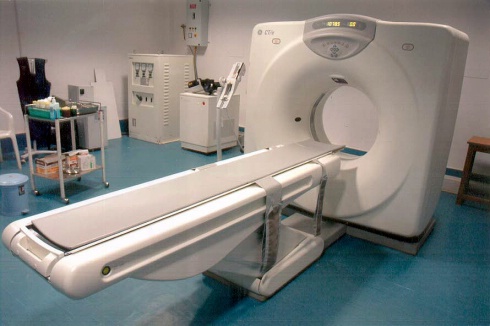 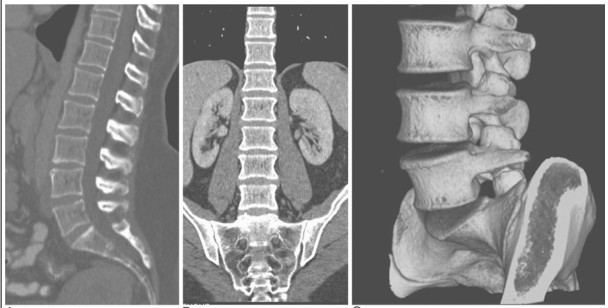 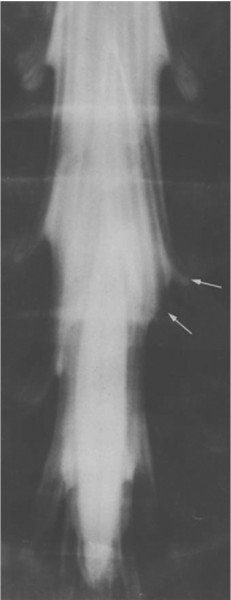 MYELOGRAM
A contrast material is injected into CSF to better identify areas where spinal cord or spinal nerves may be compressed

PROCEDURE:
Under local anesthesia, a needle is placed into lower lumbar spinal canal, and then CSF flow is confirmed. Contrast medium is then injected which mixes with CSF around spinal cord, making it visible on x-ray images 

Often a CT scan is also performed after this

May be performed when MRI is contraindicated
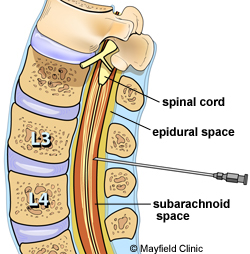 Magnetic Resonance Imaging (MRI)
The gold standard of imaging for spinal disorders
Does not use ionizing radiation
Can identify abnormalities of bone, discs, muscles, ligaments 	and spinal cord
Intravenous contrast is sometimes administered to better 	visualize certain structures or abnormalities
Patient lies still in a tunnel like structure for about 25 minutes
Claustrophobic patients may need sedation, and children often 	need general anesthesia 
Contraindications include
	Implanted devices  e.g. cardiac pacemakers and other 		electromagnetic devices 
	Certain metal clips and stimulators 
Artificial joints and spinal hardware may still have MRI scans
MRI   SCANNER (closed type)
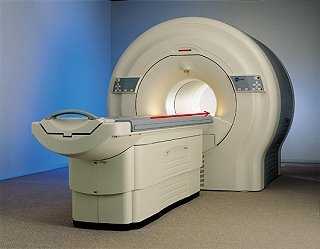 MRI   SCANNER (open type)
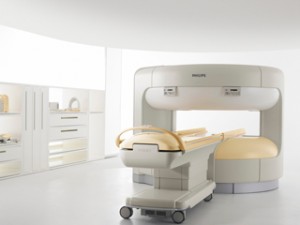 MR images are multi-planar
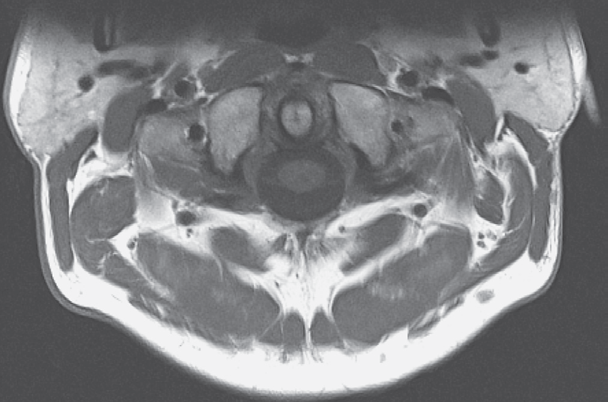 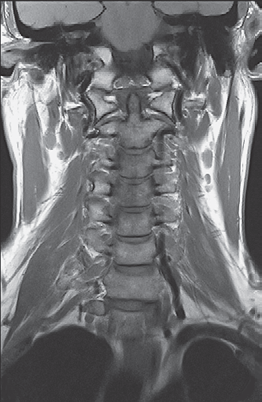 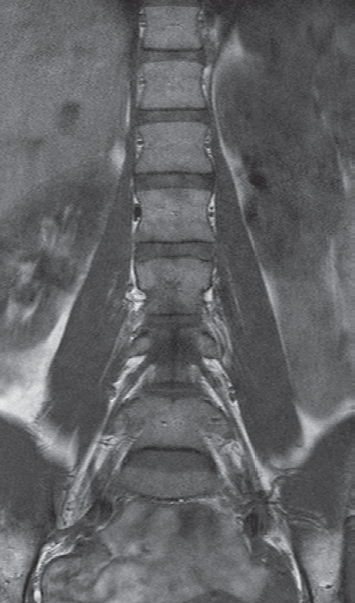 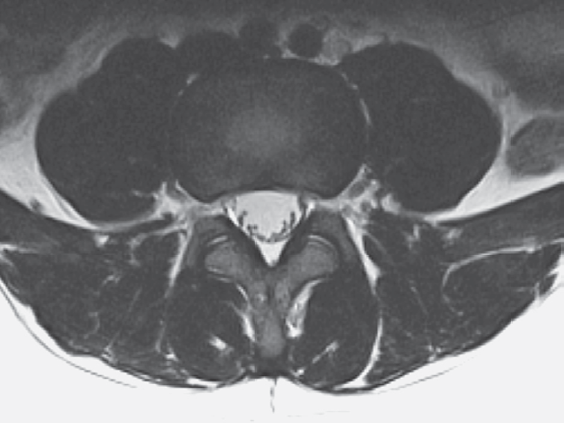 MR images are very high resolution
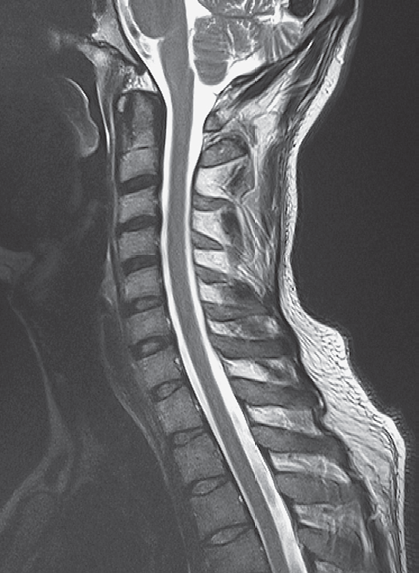 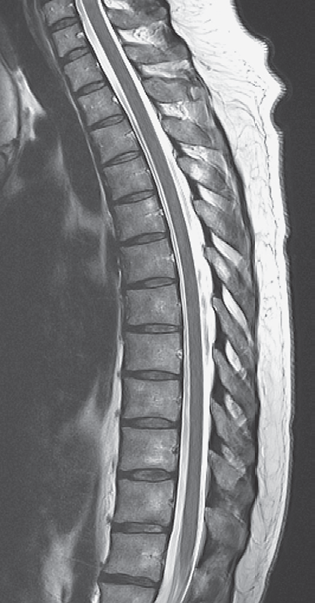 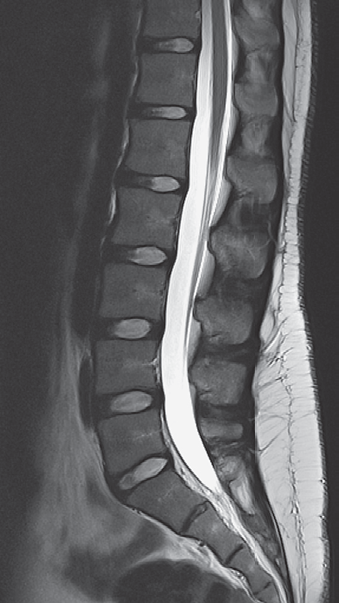 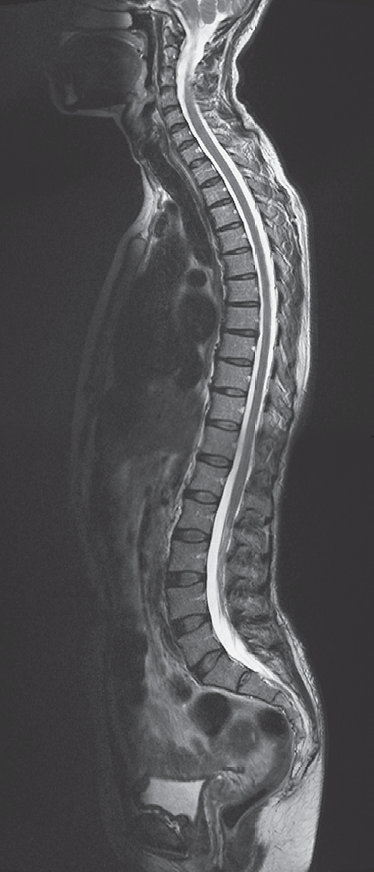 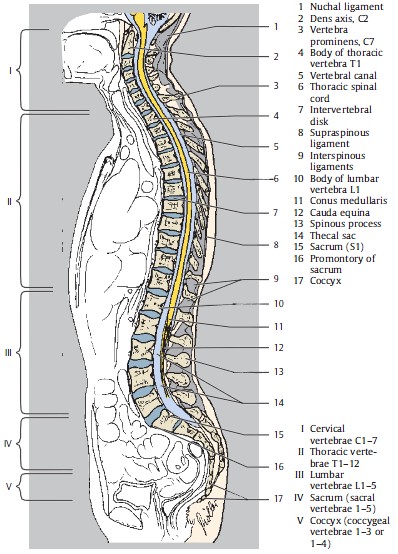 MR images are very high resolution
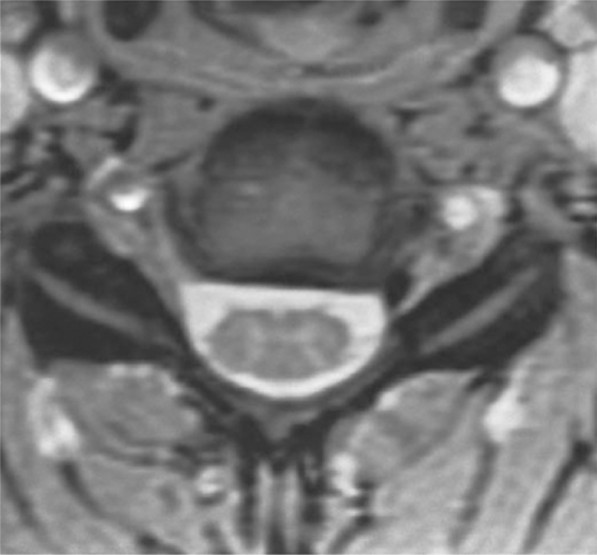 Congenital Anomalies
CONGENITAL ANOMALIES
Skin covered defects and Open skin defects

MRI is the best to assess the contents of the cavity, extent of abnormalities, and spinal cord.

CT shows bony structures the best and is often used before surgery
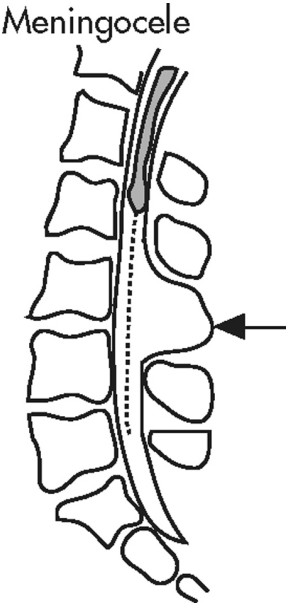 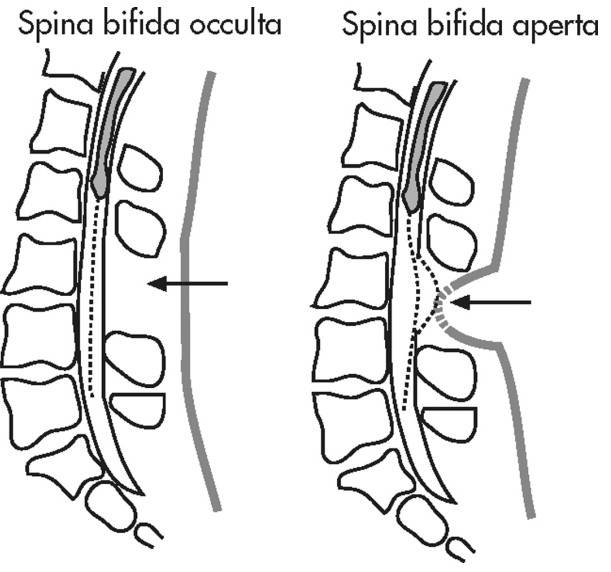 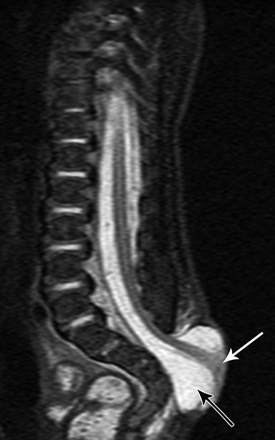 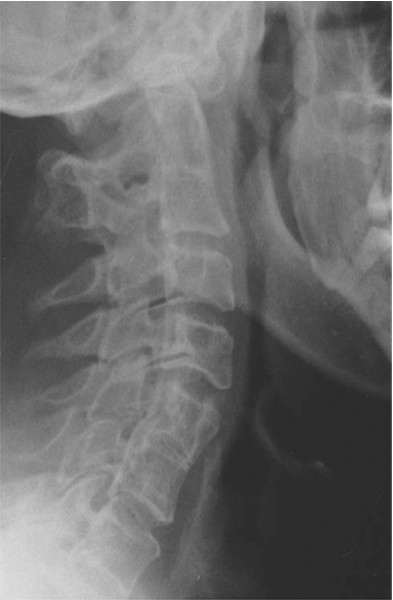 Multiple fusion abnormalities of vertebrae on plain film
TRAUMA
Plain film assessment of trauma – the first imaging method
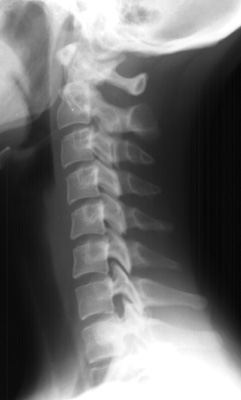 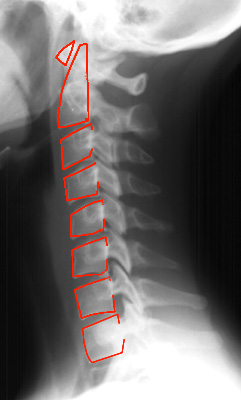 Alignment should be normal – check by drawing lines
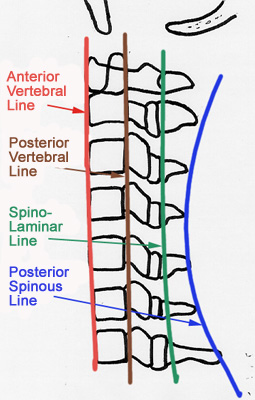 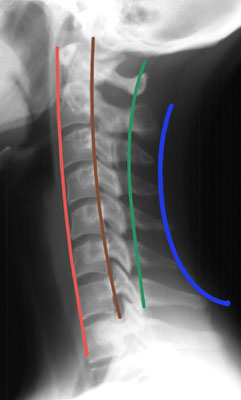 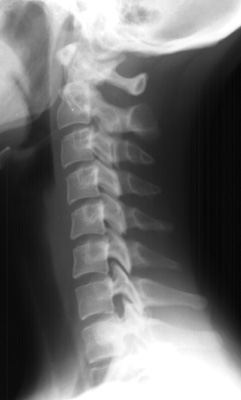 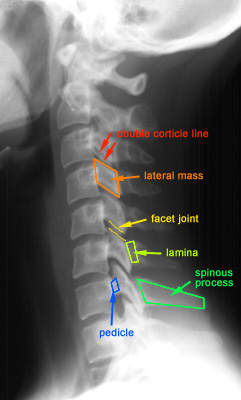 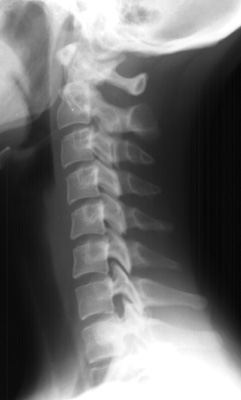 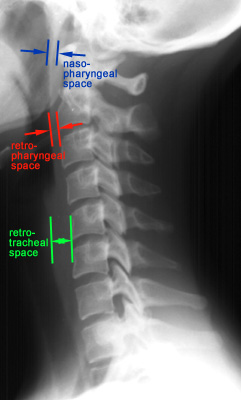 Soft tissue anterior to spine is very important
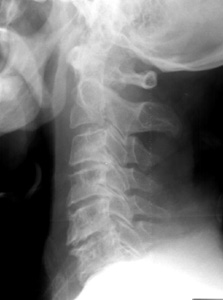 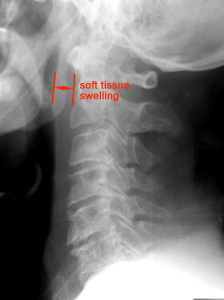 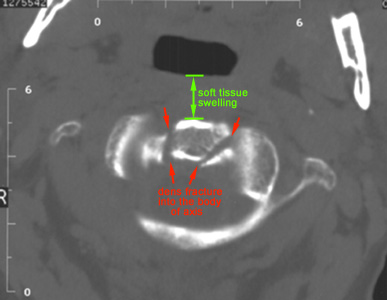 Jefferson Fracture
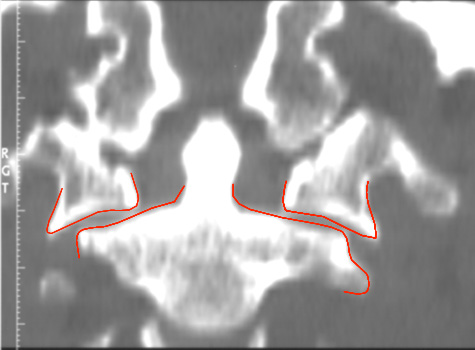 Lateral displacement of C1 in plain film (A)

Coronal reconstruction from a CT confirms the findings from the odontoid view

Axial CT clearly shows the location of the fractures of C1
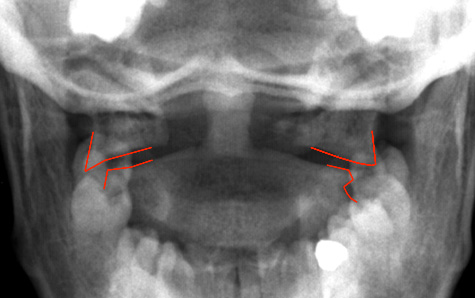 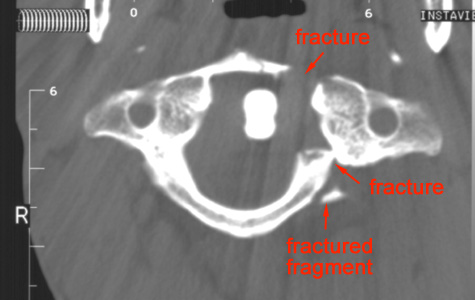 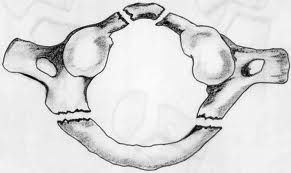 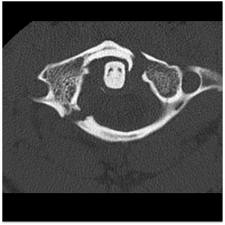 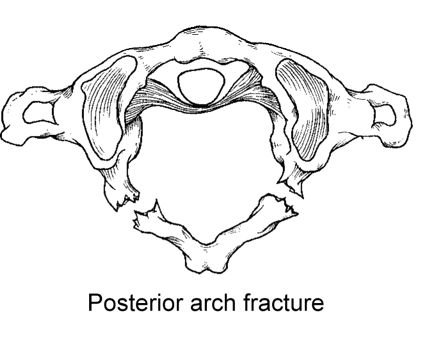 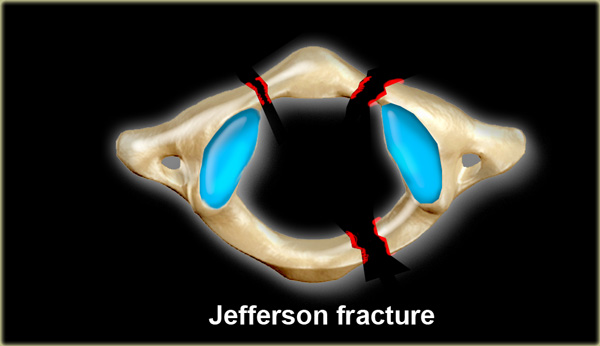 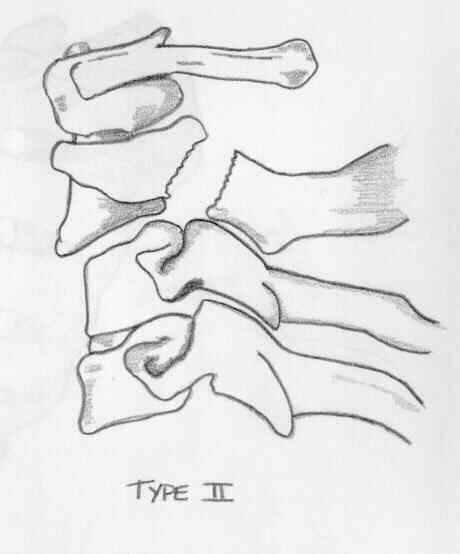 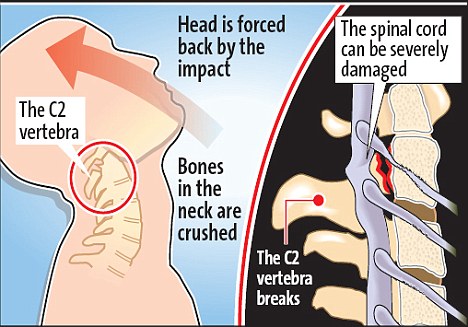 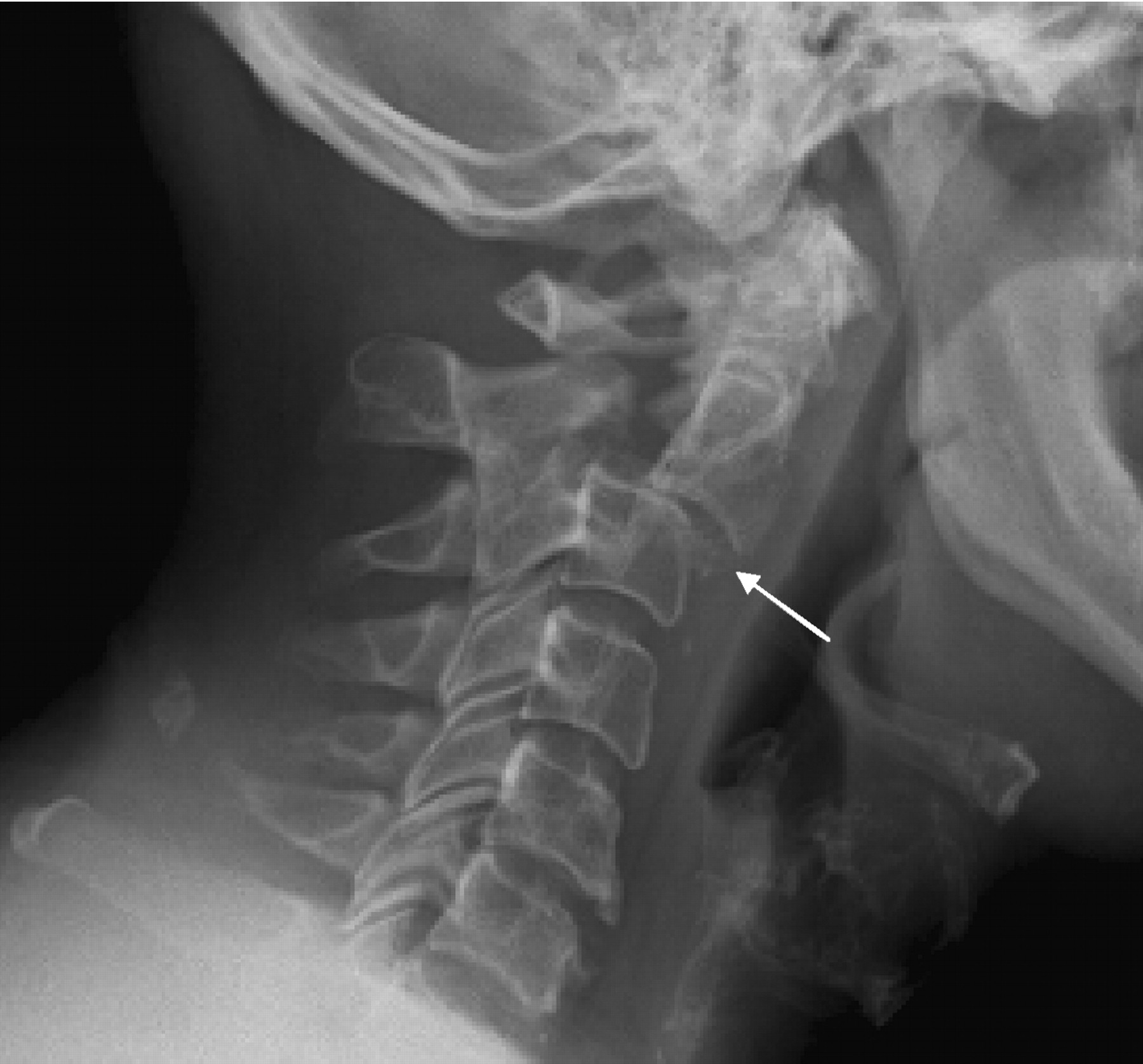 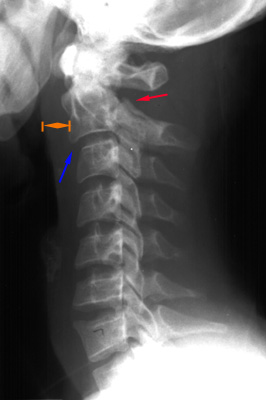 Hangman's Fracture
Fractures through the pars interarticularis of C2 resulting from hyperextension and distractionHyperextension (e.g. hanging, chin hits dashboard in road accident)Radiographic features: (best seen on lateral view) 1. Prevertebral soft tissue swelling2. Avulsion of anterior inferior corner of C2
     associated with rupture of anterior longitudinal 
      ligament. 3. Anterior dislocation of C2 vertebral body4. Bilateral C2 pars interarticularis fractures
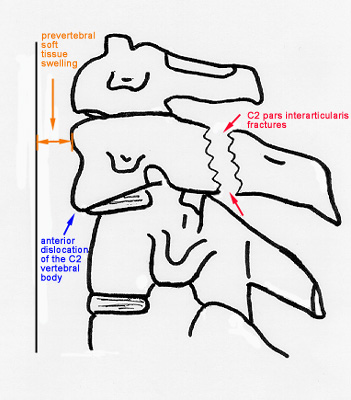 Bilateral Facet Dislocation
Complete anterior dislocation of vertebral body resulting from extreme hyperflexion injury

Associated with a very high risk of cord damage
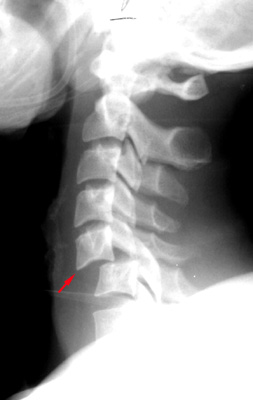 Unilateral Facet Dislocation
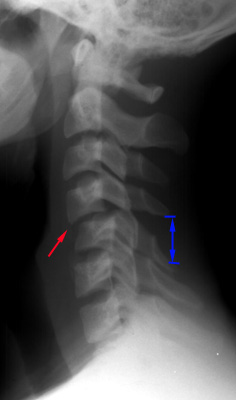 Facet joint dislocation and rupture of the apophyseal joint ligaments resulting from rotatory injury
Mechanism: simultaneous flexion and rotation
Burst Fracture
Results from axial compression

Injury to spinal cord is common due to displacement of posterior fragments

CT is required for all patient to evaluate extent of injury
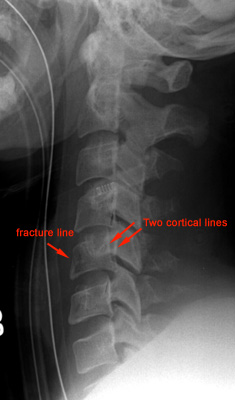 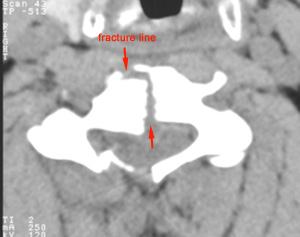 Look for vertebral artery foramina for fracture lines
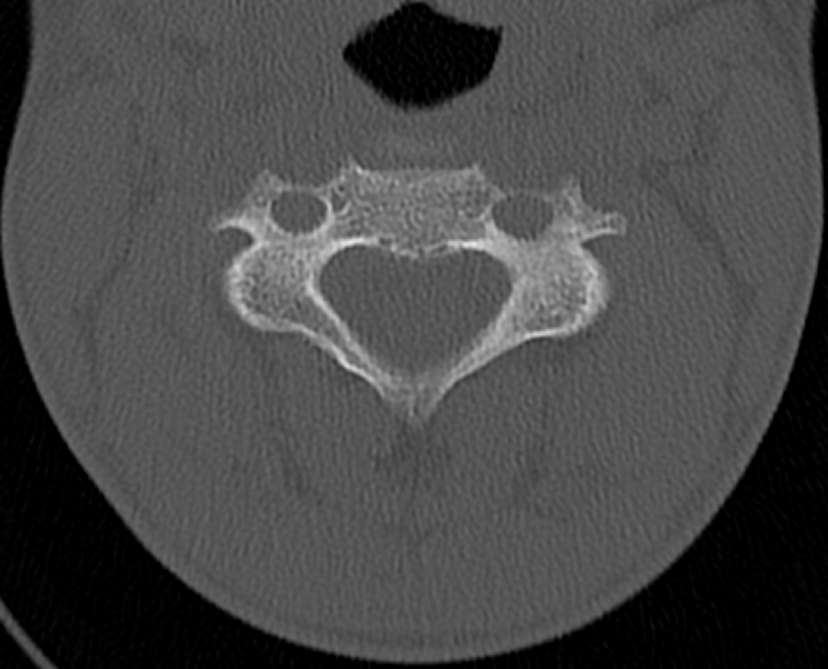 Look for abdominal and retroperitoneal fat for suspected seat belt injuries
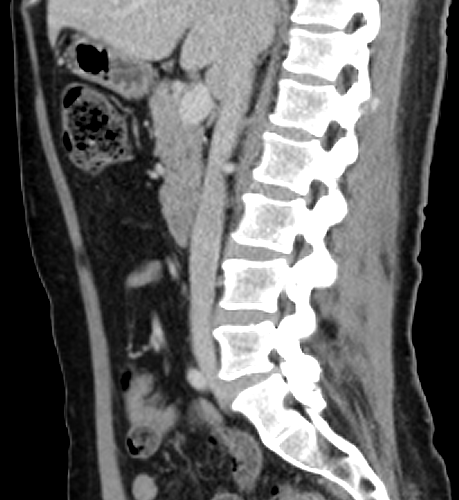 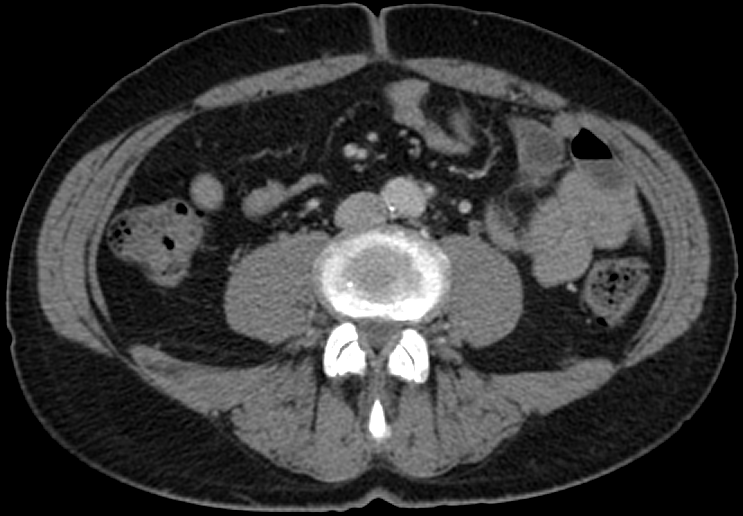 INFECTIONS
Discitis and Osteomyelitis
Usually the result of blood–borne agents 
Especially from lung and urinary tract 
Most common pathogen is staphylococcus,  Streptococcus less common
Gram-negative rods in IV drug abusers or immunocompromised patients 
E. Coli 
Proteus 
Non-pyogenic 
Tuberculosis 
Coccidioidomycosis 
May occur after invasive procedure like Surgery, Discography, Myelography 
In children, infection begins in vascularized disc 
In adults, in anterior inferior corner of vertebral body with spread across disk to 	adjacent vertebral endplate 
Site of involvement 
L3/4 
L4/5 
Unusual above T9 
Usually involvement of one disk space (occasionally 2)
Discitis and Osteomyelitis
IMAGING FINDINGS
PLAIN FILMS
Narrowing and destruction of an intervertebral disk 
Earliest plain film sign 
Indistinct adjacent endplates with destruction 
Often associated with bony sclerosis of the two contiguous vertebral bodies 
Paravertebral soft tissue mass 
Endplate sclerosis (during healing phase beginning anywhere from 8 weeks to 8 months after onset) 
Bone fusion after 6 months to 2 years

MRI 
Bone marrow edema in infected vertebrae, discs and paraspinal soft tissues
	Dark on T1 and bright on T2 images
Enhancement of inflammed tissues after contrast
Fluid collections (abscesses) are common
Discitis and Osteomyelitis
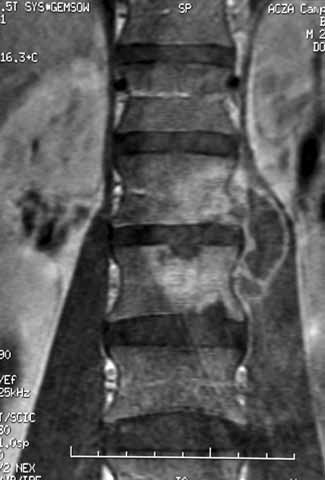 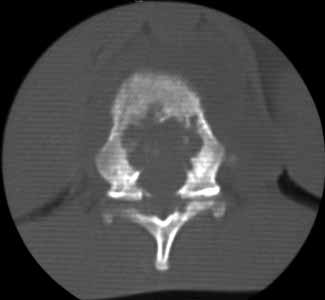 c
A. Sagittal T1 MRI shows decreased signal of vertebral bodies and disc with end plate destruction
B. Sagittal T2 MRI shows increased signal in corresponding areas with anterior subligamentous 
        abscess, epidural involvement and extension of inflammation in T6 with preserved endplate
C. Axial contrast-enhanced T1 MRI shows peripheral enhancement of paravertebral abscess and 
        marked enhancement of epidural tissues causing displacement of spinal cord
D. CT shows lytic lesion in vertebral body and paravertebral abscess with calcifications
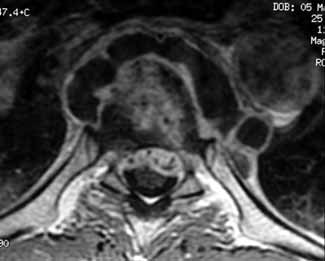 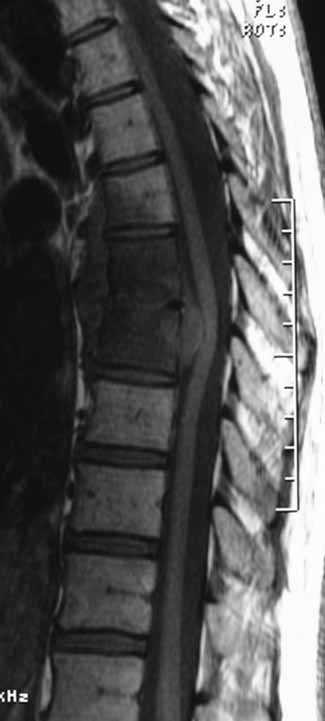 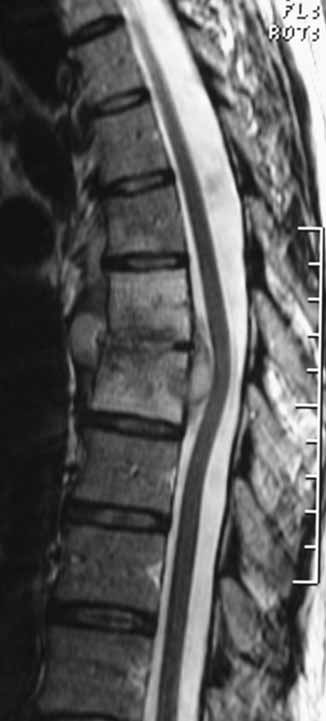 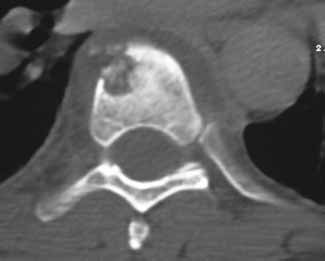 TUMORS
CSF space
CSF space
CSF space
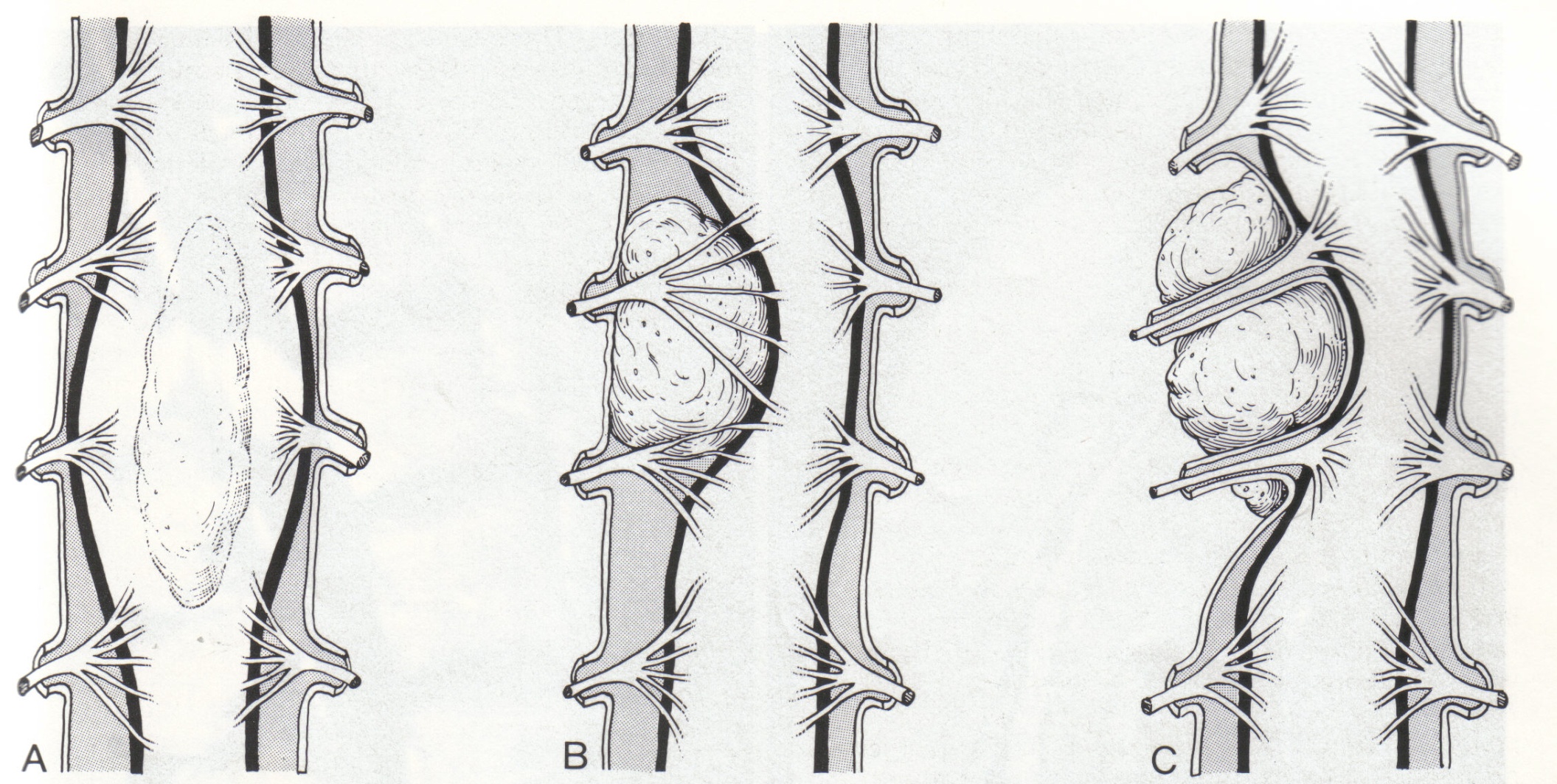 CSF space
CSF space
CSF space
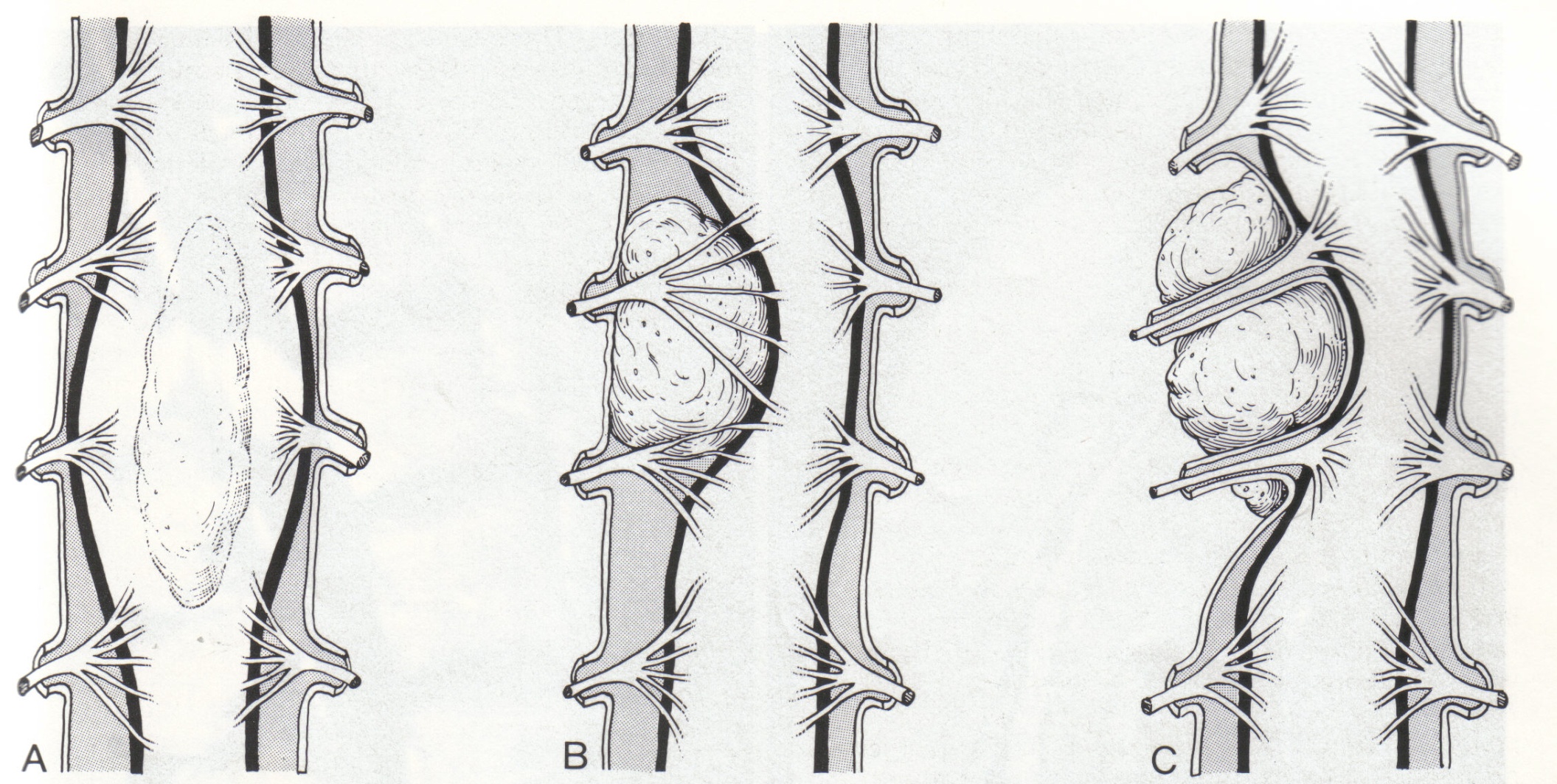 Intra dural extra medullary
Extra dural
Intra medullary
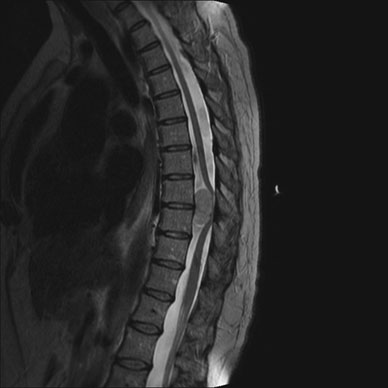 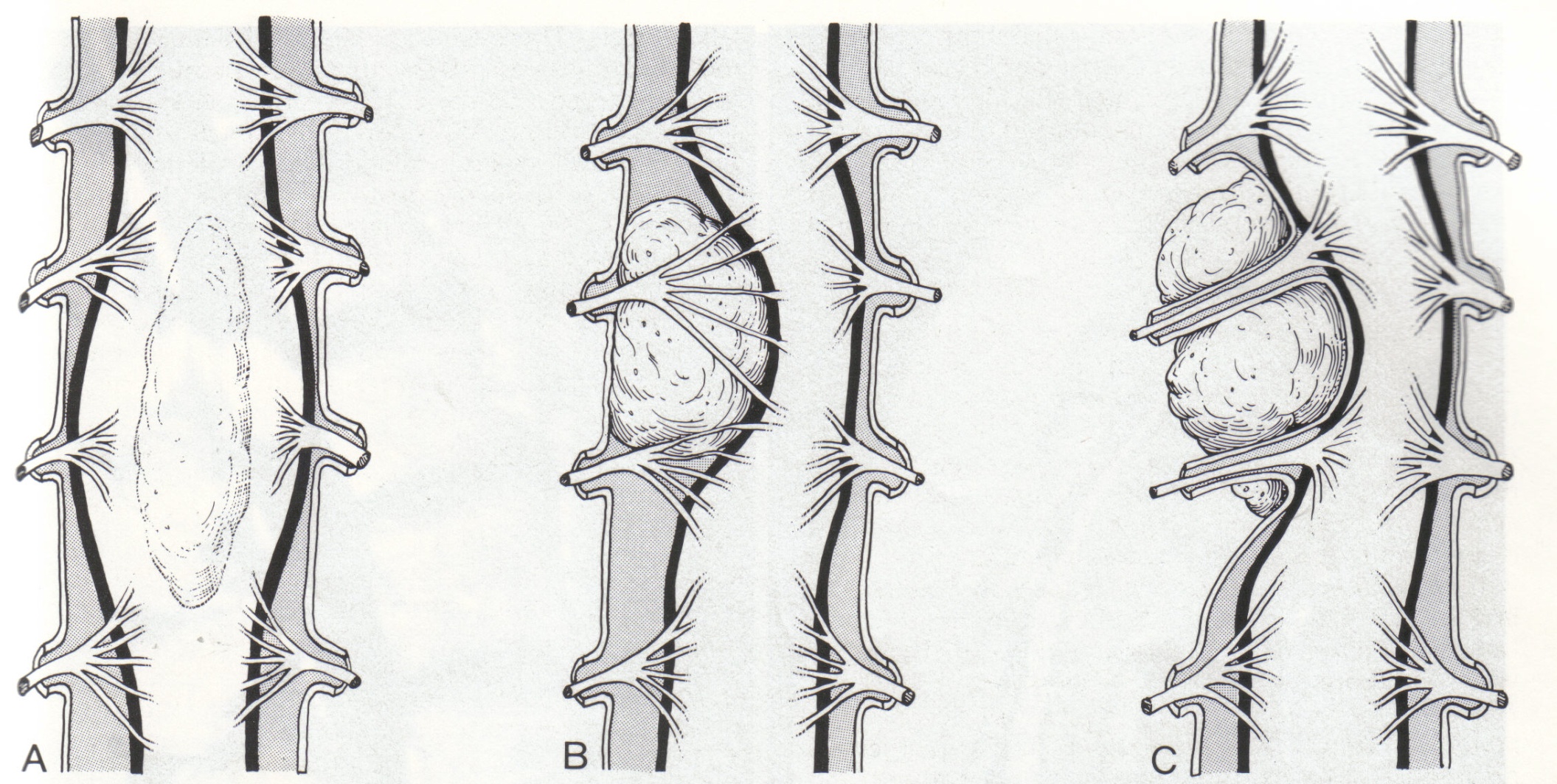 Intra dural extra medullary
Extra dural
Intra medullary
AJNR
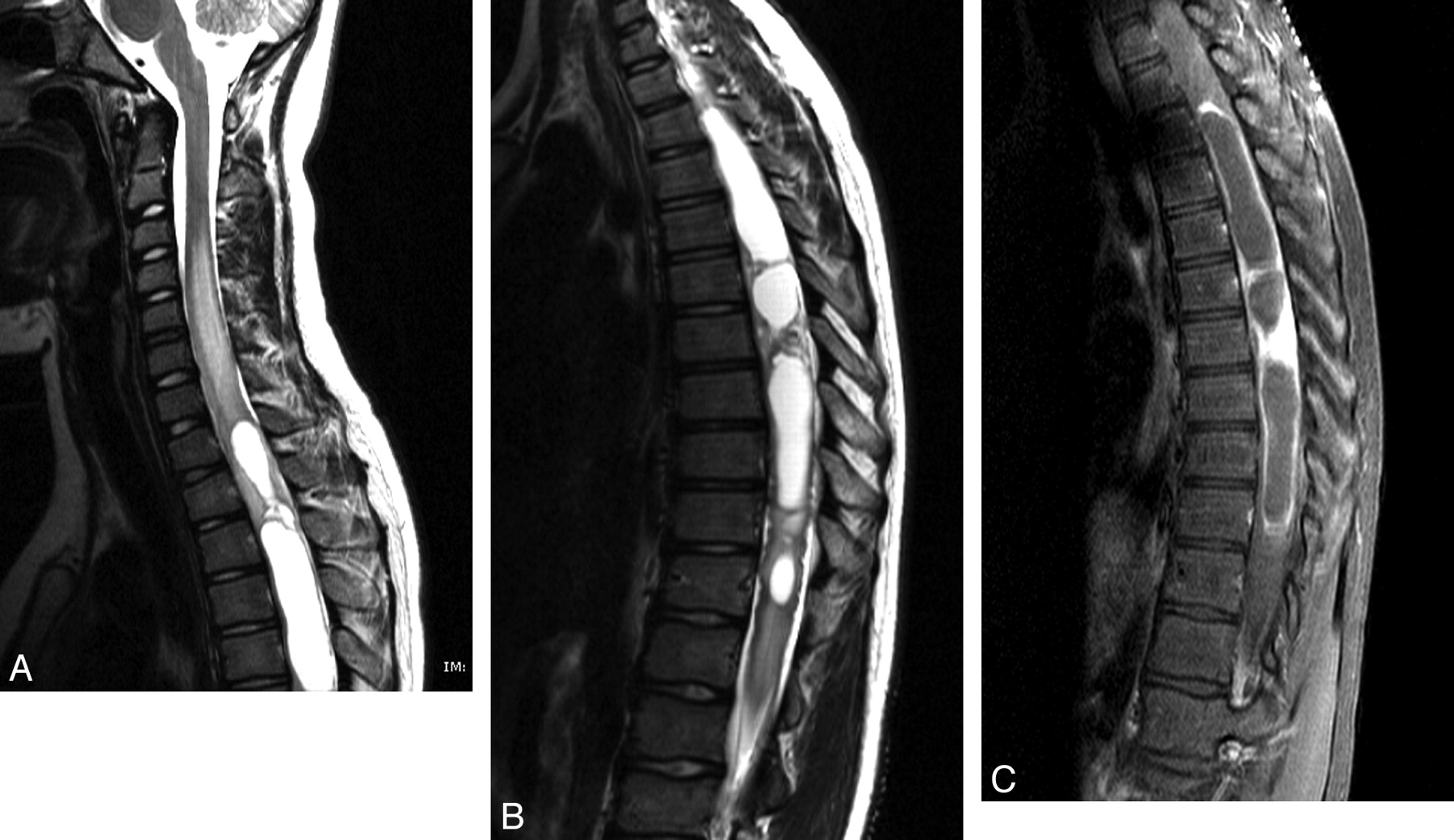 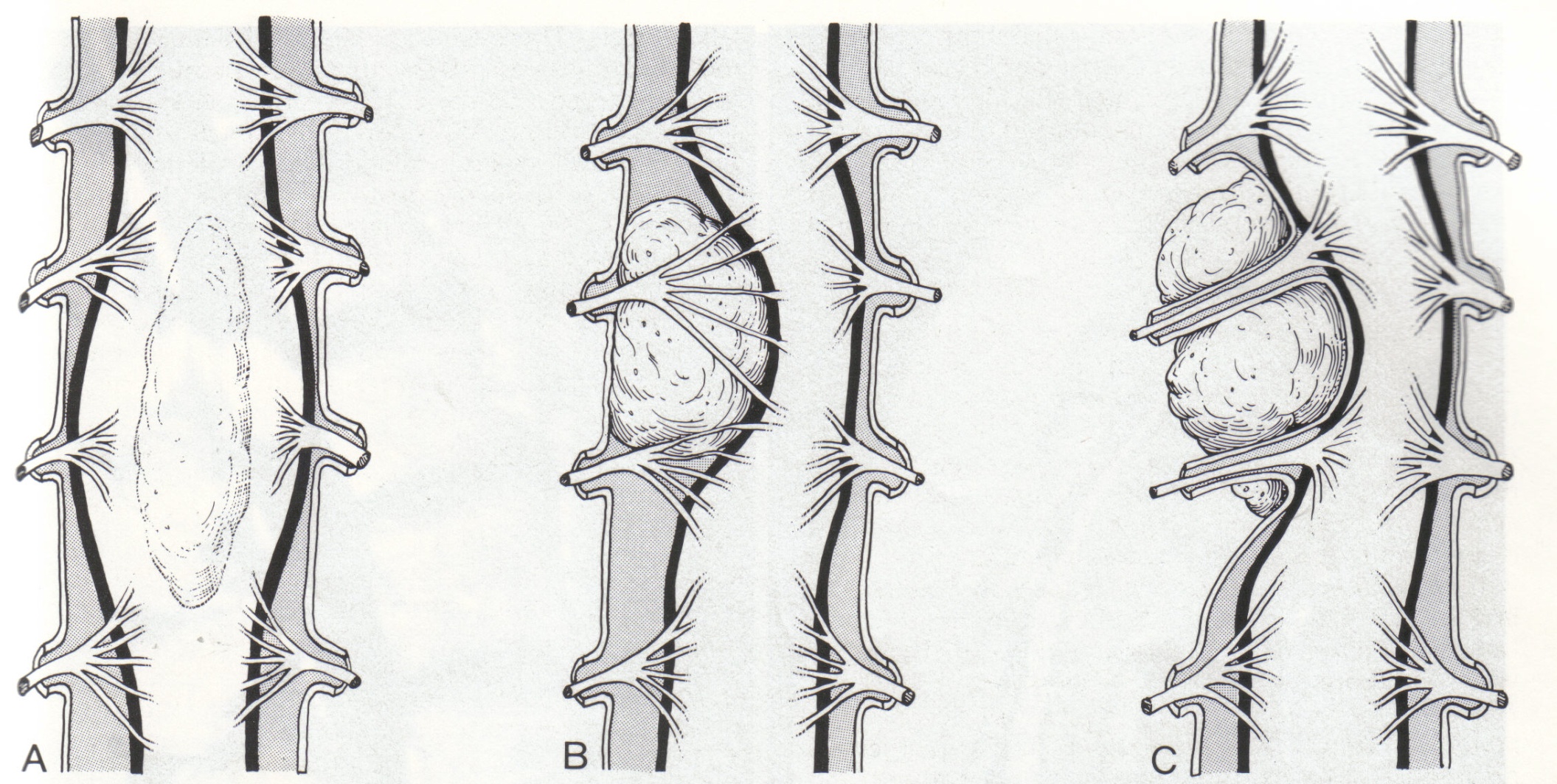 Intra dural extra medullary
Extra dural
Intra medullary
AJNR
AJNR
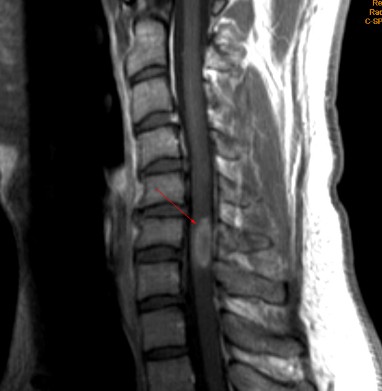 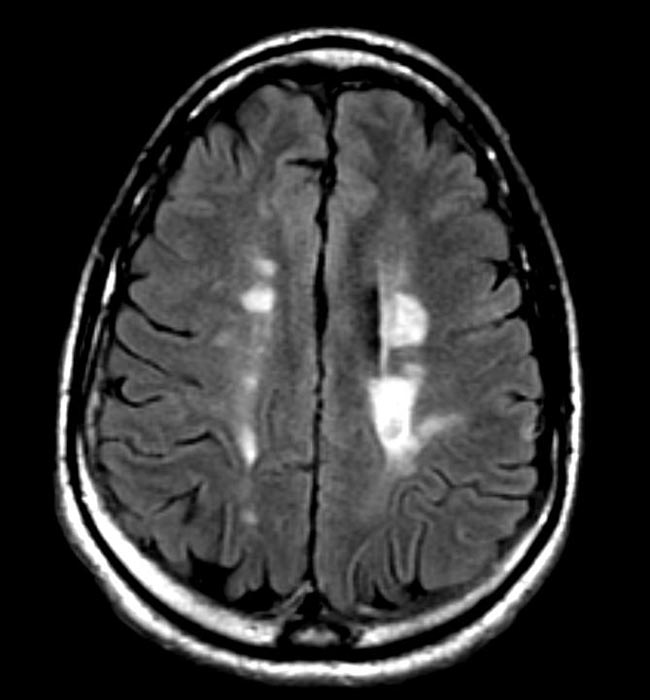 THANKS